ФГОБУ ВО «Финансовый университет при Правительстве Российской Федерации»
Учебно-методический совет
Проблемы реализации академической мобильности обучающихся
Начальник Управления международного сотрудничества 
Приходько Лилия Васильевна
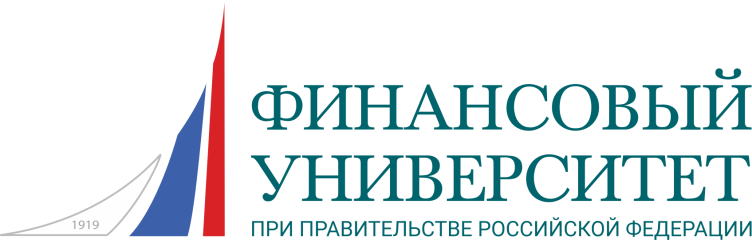 Типы международной академической мобильности
Включенное обучение. Порядок
Включенное обучение. Критерии
Важно:
Индивидуальный учебный план
Признание периода и результатов обучения
Входящая мобильность
Включенное обучение. Практика
Проблема: предметная специализация отдельных направлений и профилей подготовки
Решение: создание специальных программ включенного обучения и приоритетный выбор обучающихся
Международные образовательные программы
Программы с получением второго диплома
Совместные образовательные программы
VS
Интегрированные учебные планы
Автоматическое признание периода и результатов обучения
Мобильность ППС
Согласованная процедура прохождения итоговой аттестации.
Международные образовательные программы
Важно:
Индивидуальные учебные планы
Автоматическое признание результатов обучения
Организация практики (в вузе, дистанционно, в летний период)
Продвижение совместных образовательных программ как самостоятельных образовательных продуктов
Постоянный контакт с партнерской образовательной организацией
Спасибо за внимание!Вопросы?